Technologie ve vzdělávání IIVyužití v pedagogické praxi
Mgr. Pavlína Mazáčová, Ph.D.
KISK FF MU Brno
Učitel – informační a digitální kurátor
Výběr a kolekce obsahu
Bloomova digitální taxonomie
Rámec digitálních kompetencí
Digital humanities
Využití digitálních sbírek, knihoven a kolekcí ve výuce
Uchování národní paměti v různých typech dokumentů
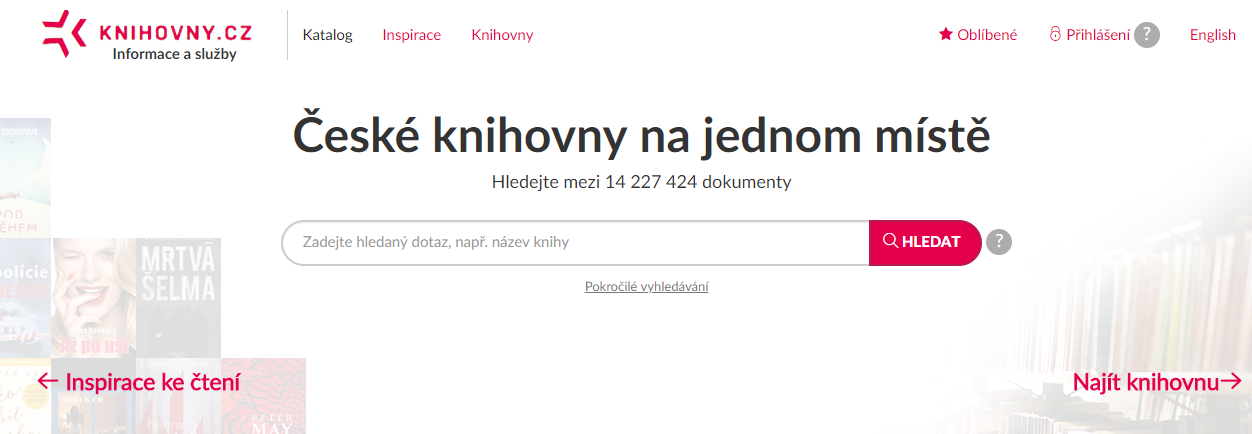 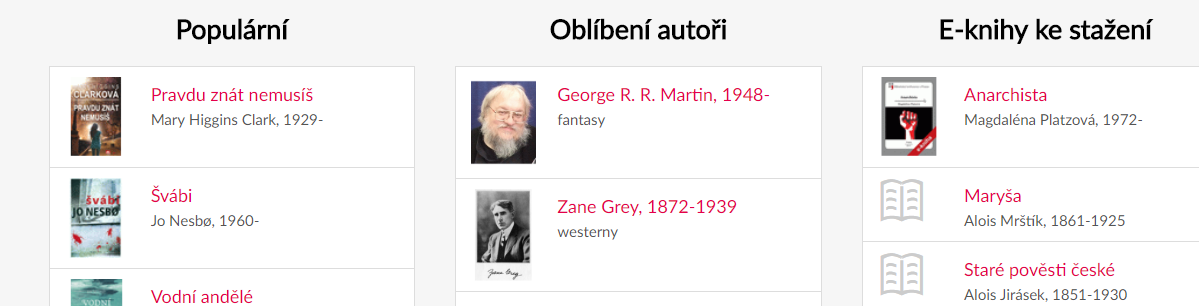 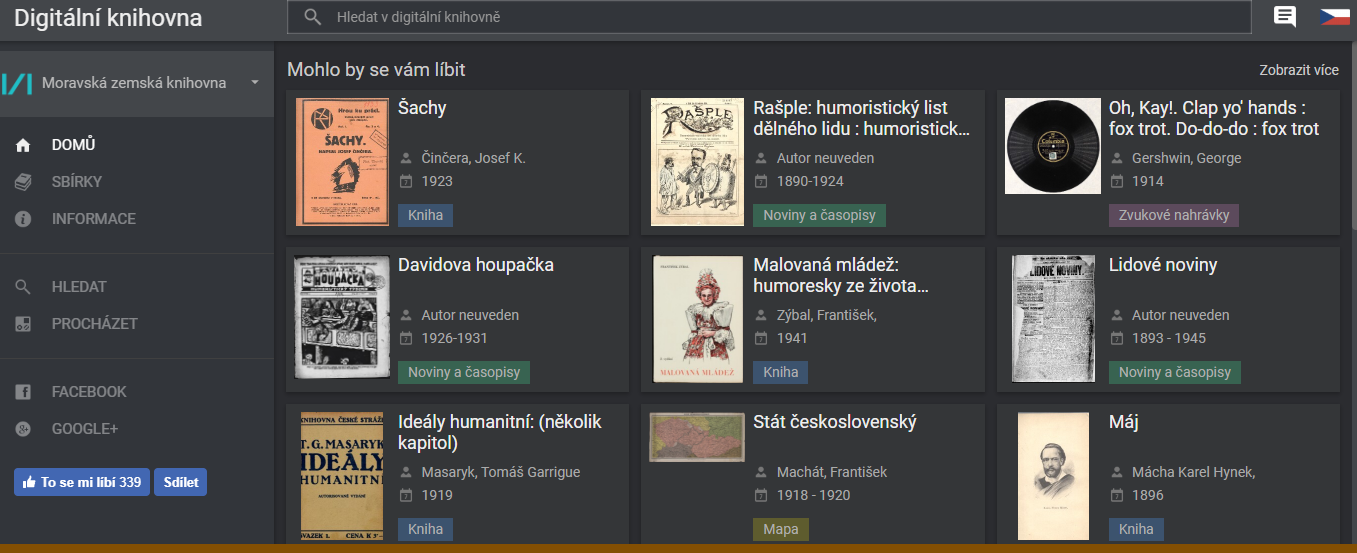 http://www.digitalniknihovna.cz/mzk/
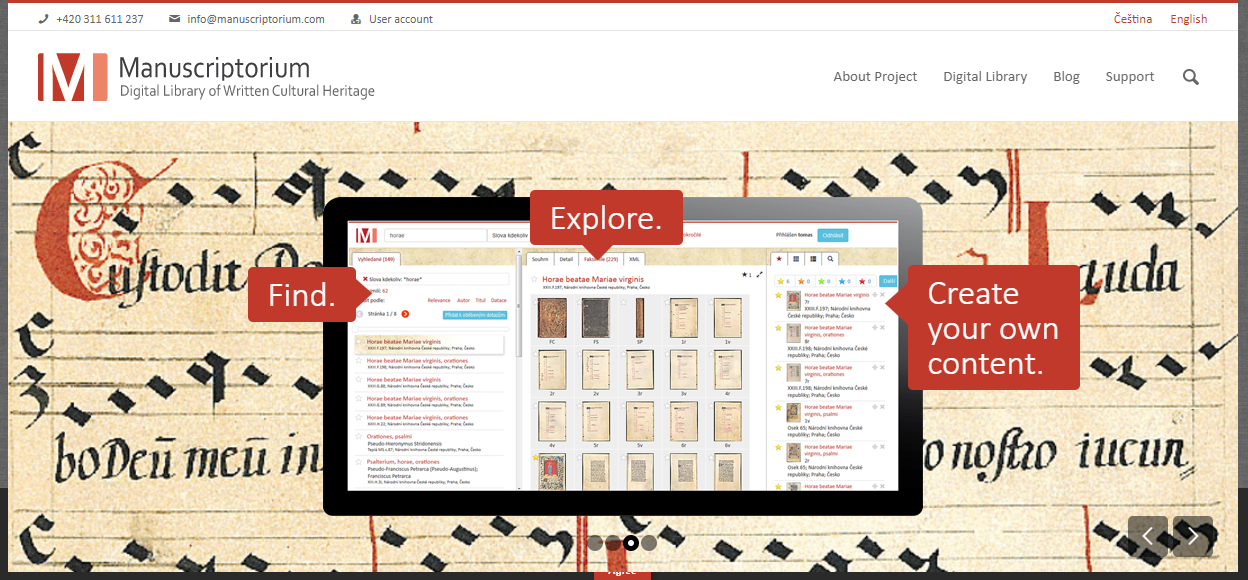 http://www.manuscriptorium.com/
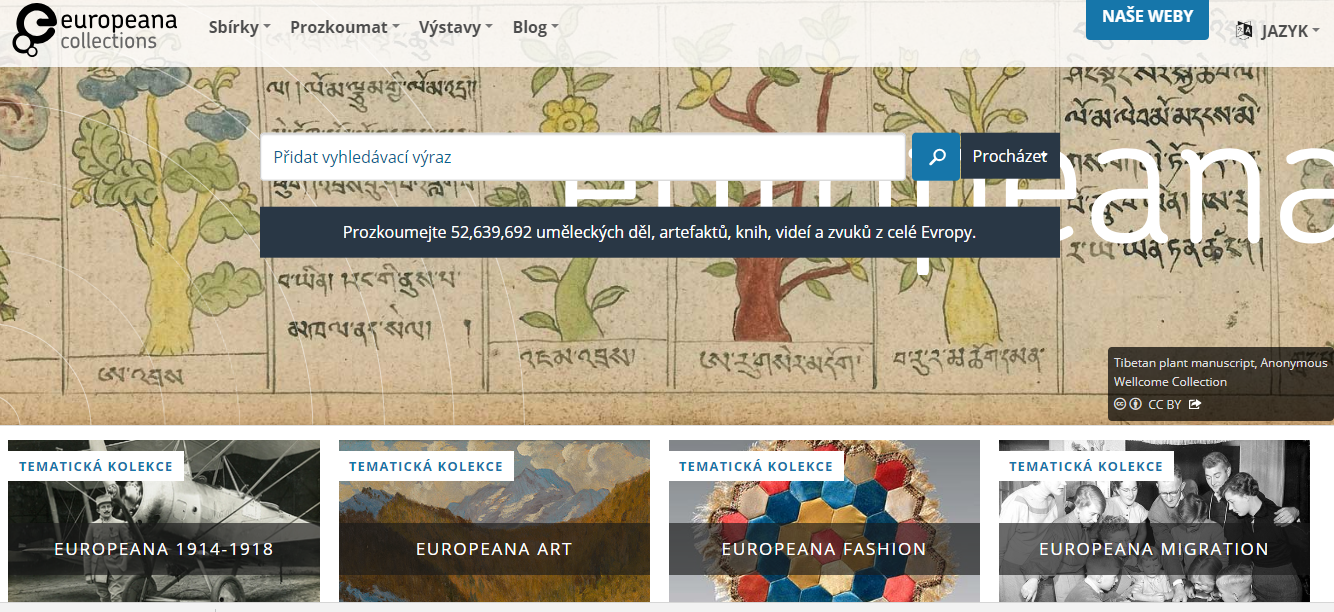 https://www.europeana.eu/portal/cs#
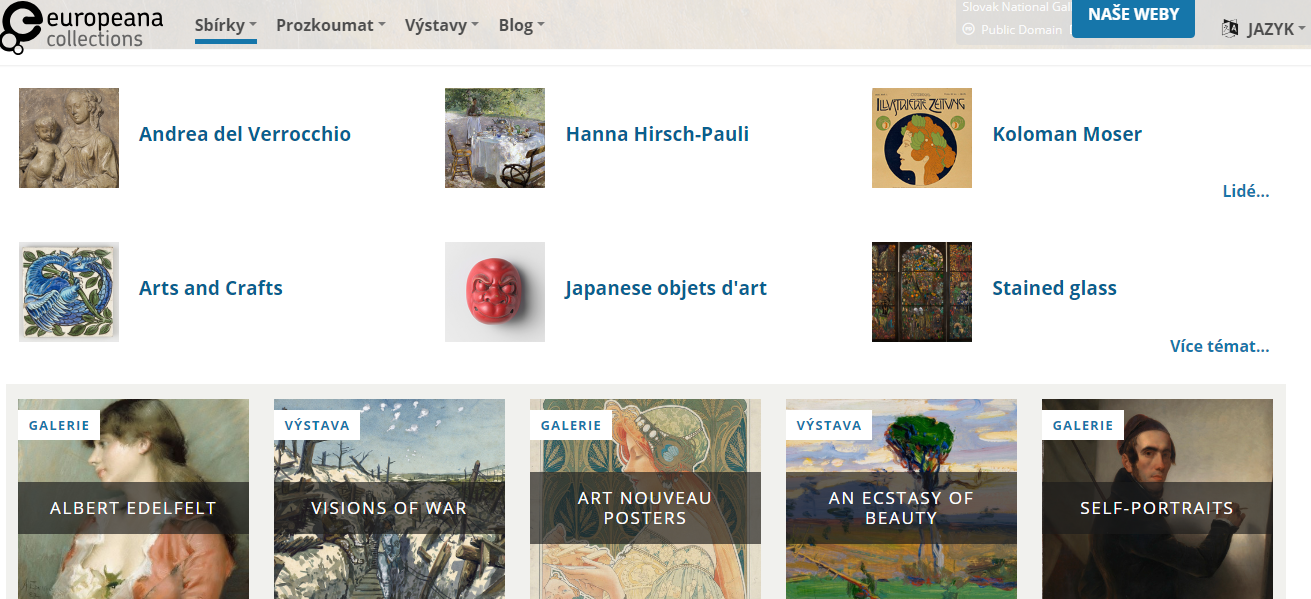 https://www.europeana.eu/portal/cs/collections/art
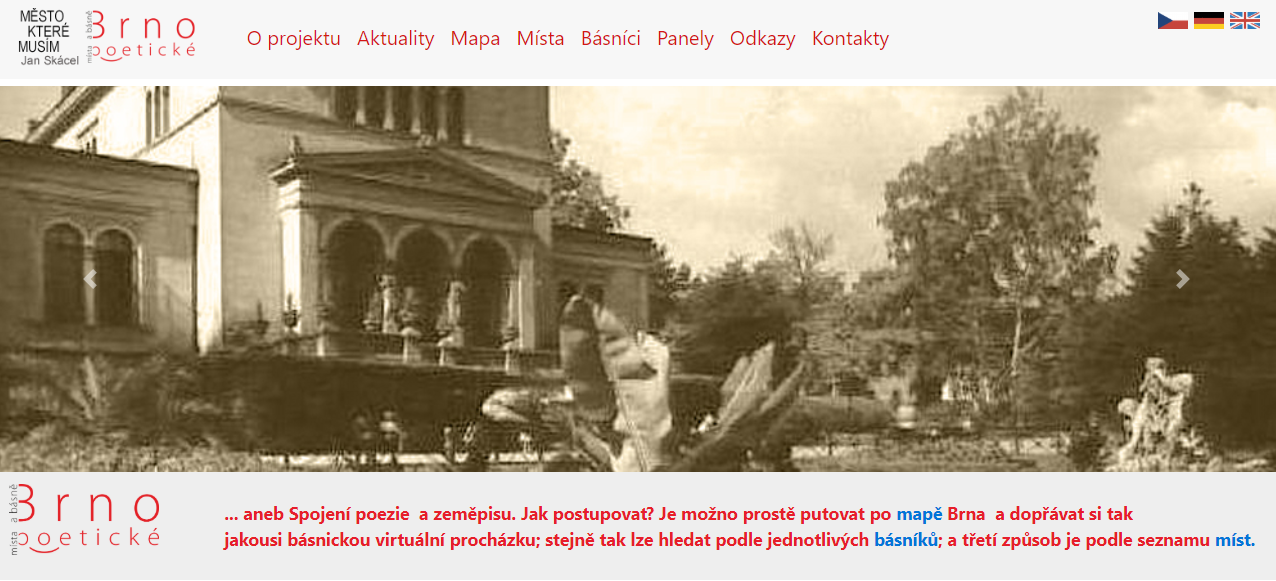 Literatura v online prostředí a místopis 
https://www.brnopoeticke.cz/
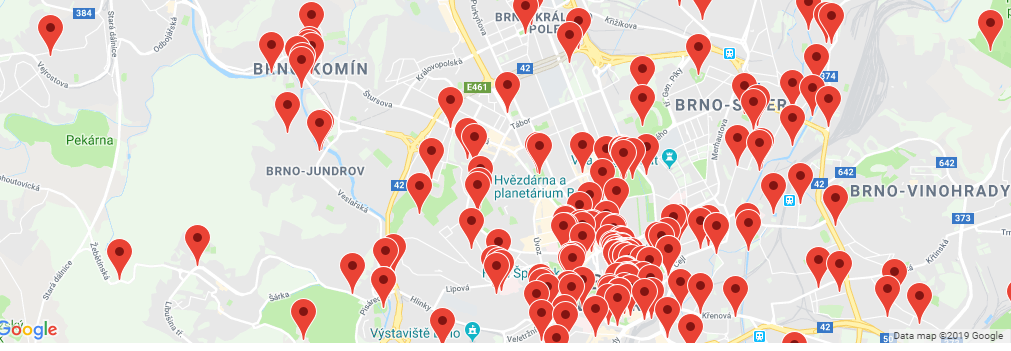 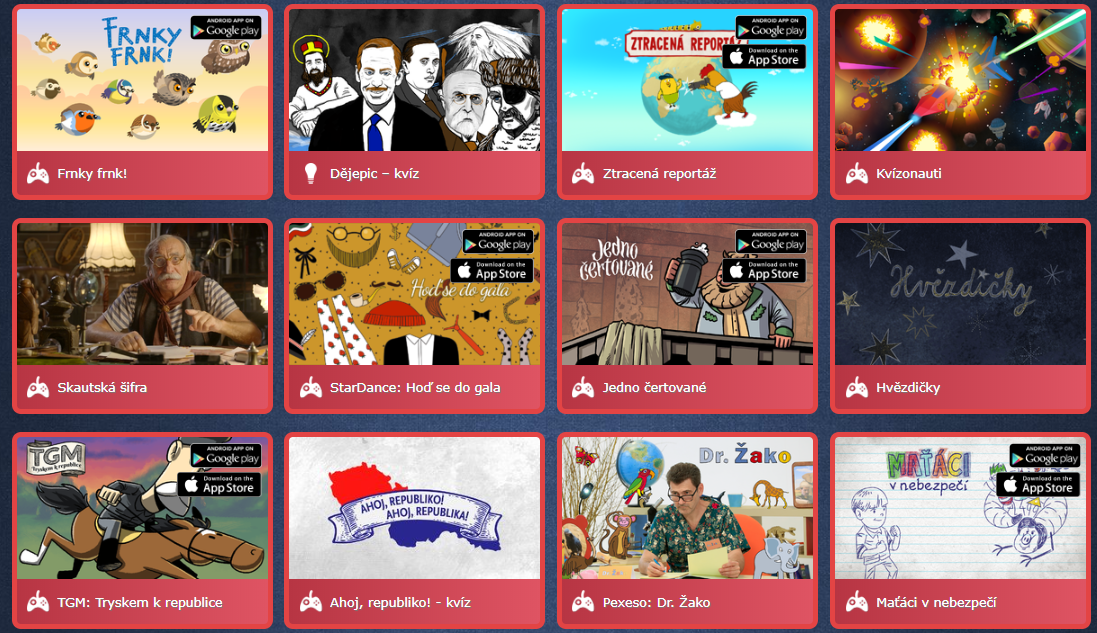 https://decko.ceskatelevize.cz/hry
Edukační hry - ČT
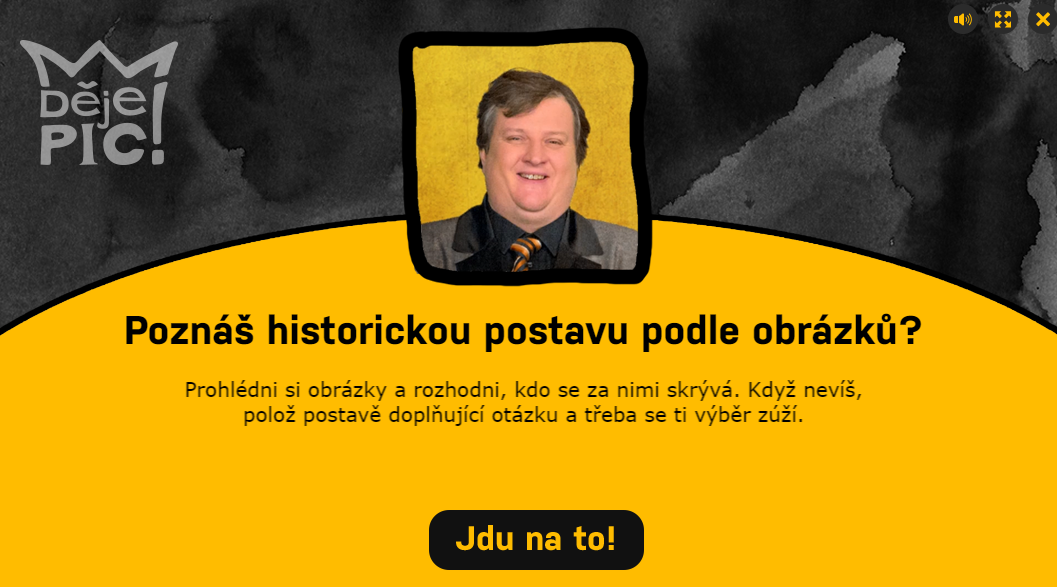 https://decko.ceskatelevize.cz/hry
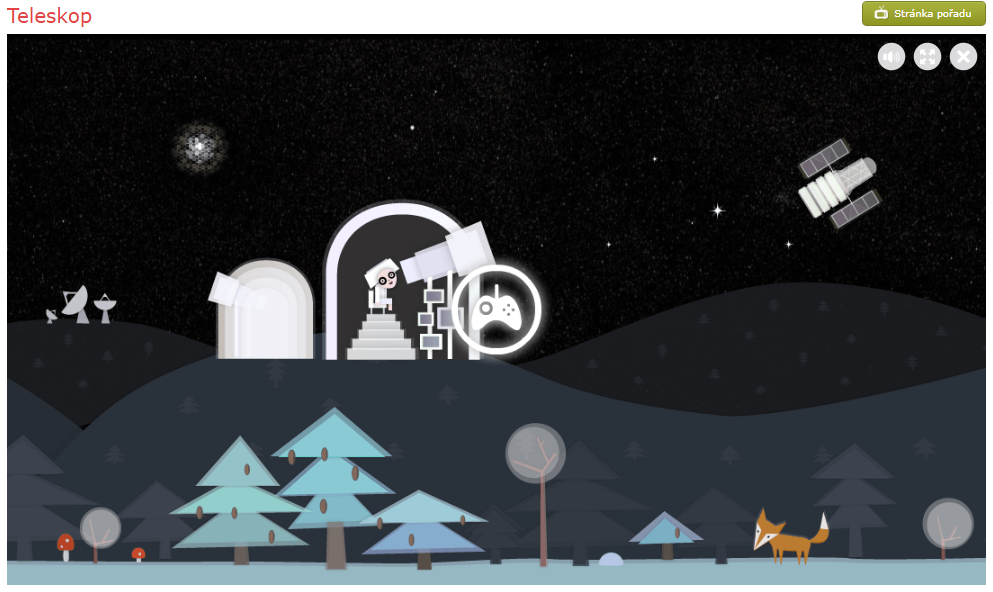 https://decko.ceskatelevize.cz/hry
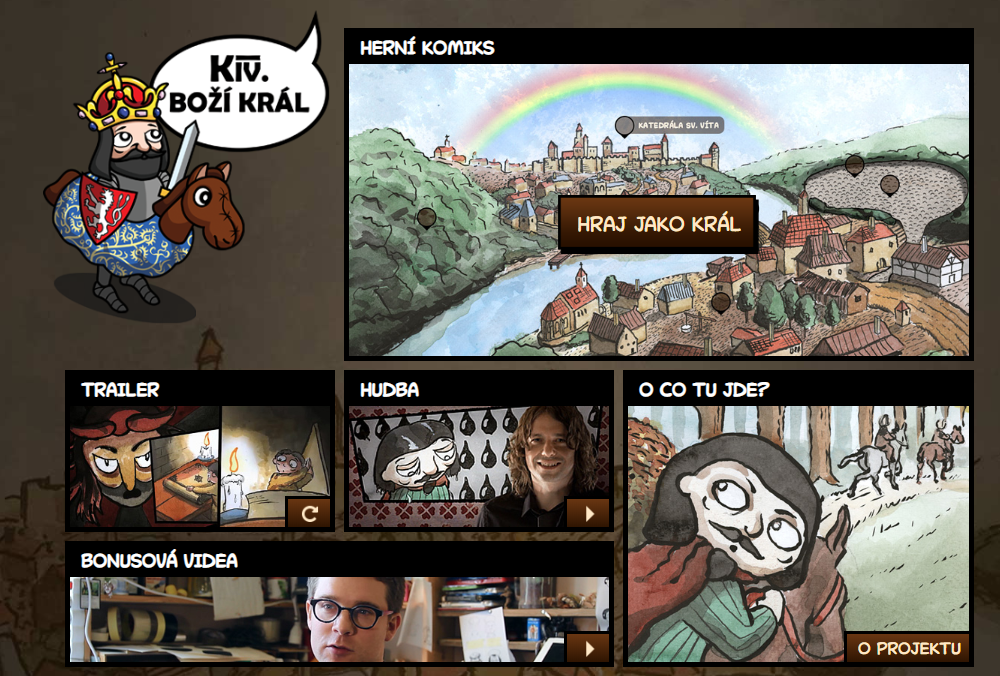 https://decko.ceskatelevize.cz/karel
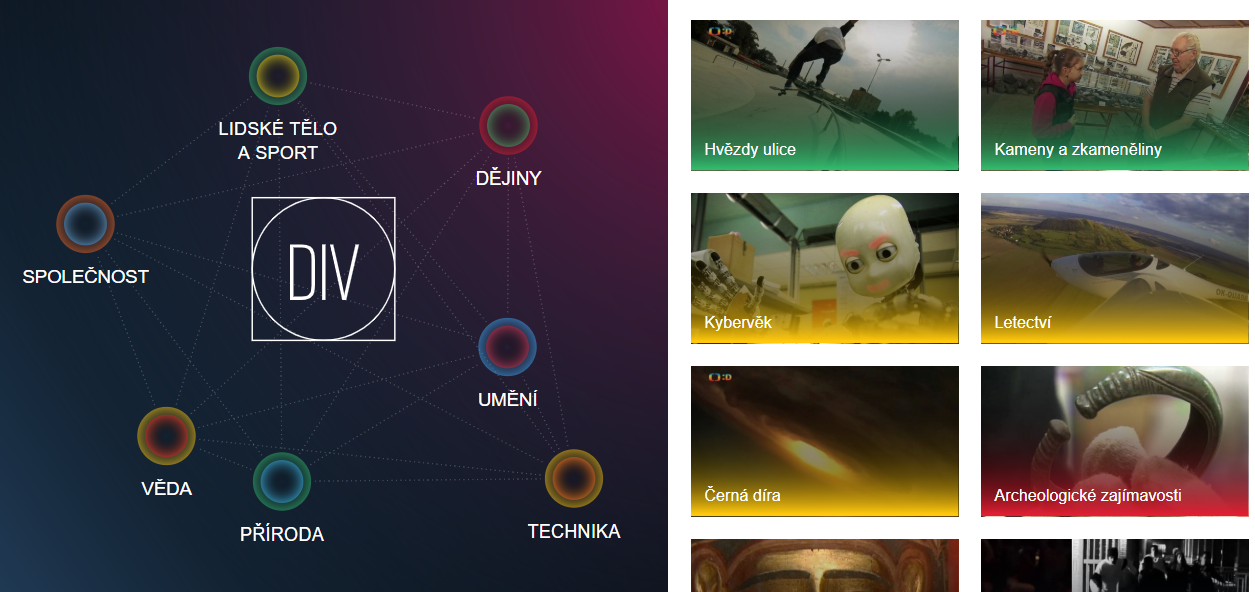 https://decko.ceskatelevize.cz/div-databaze
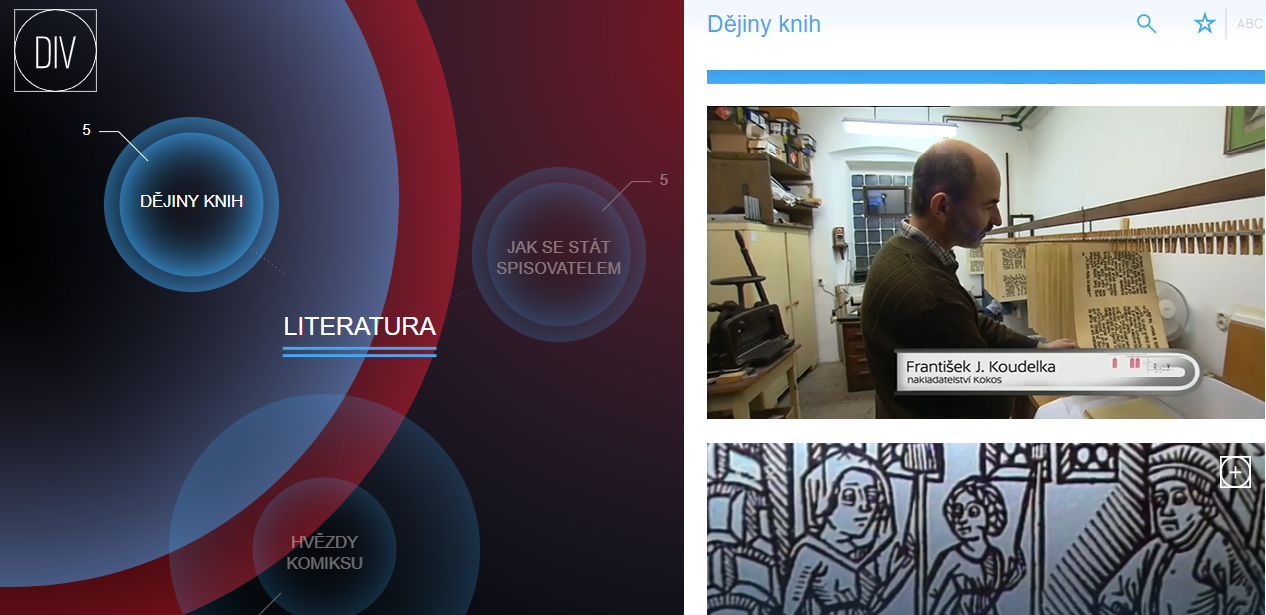 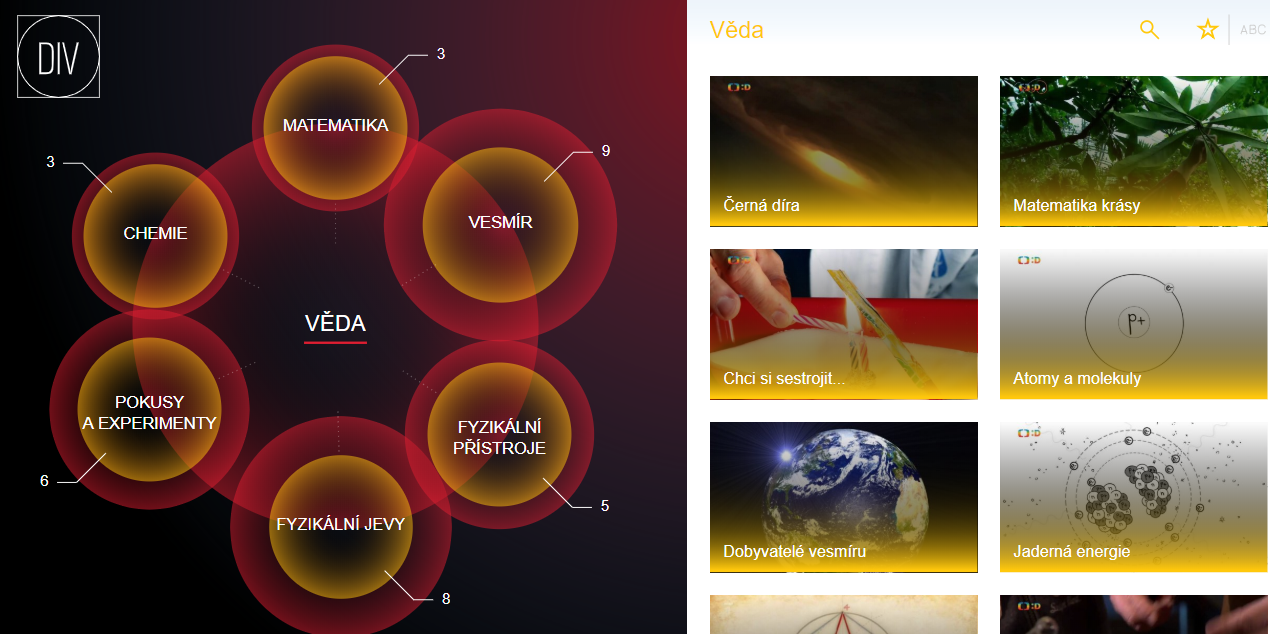 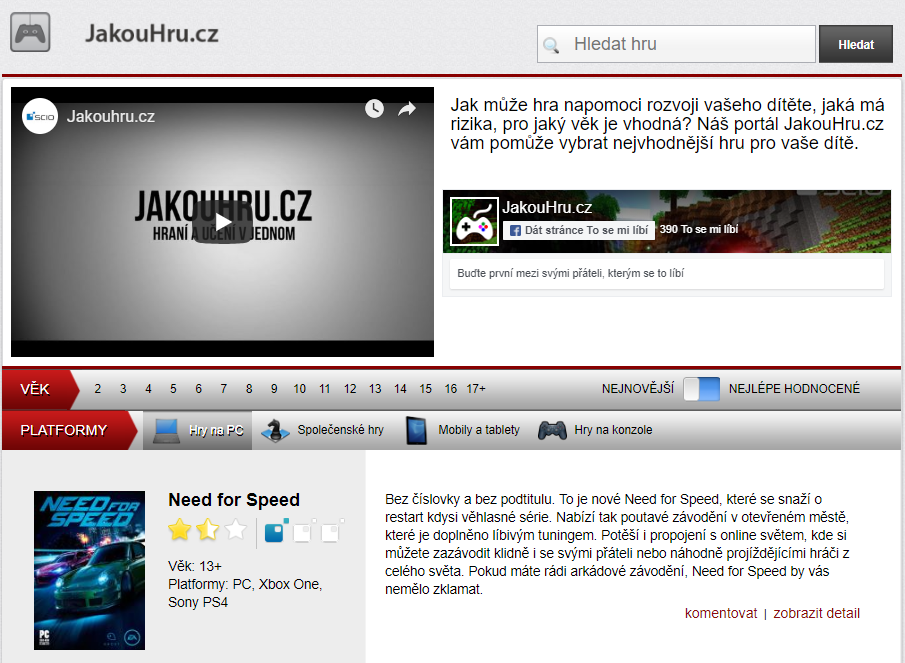 SCIO



http://jakouhru.cz/
Žáci a speciální vzdělávací potřeby
Aplikace Včelka
Aplikace Tablexia
i-sen
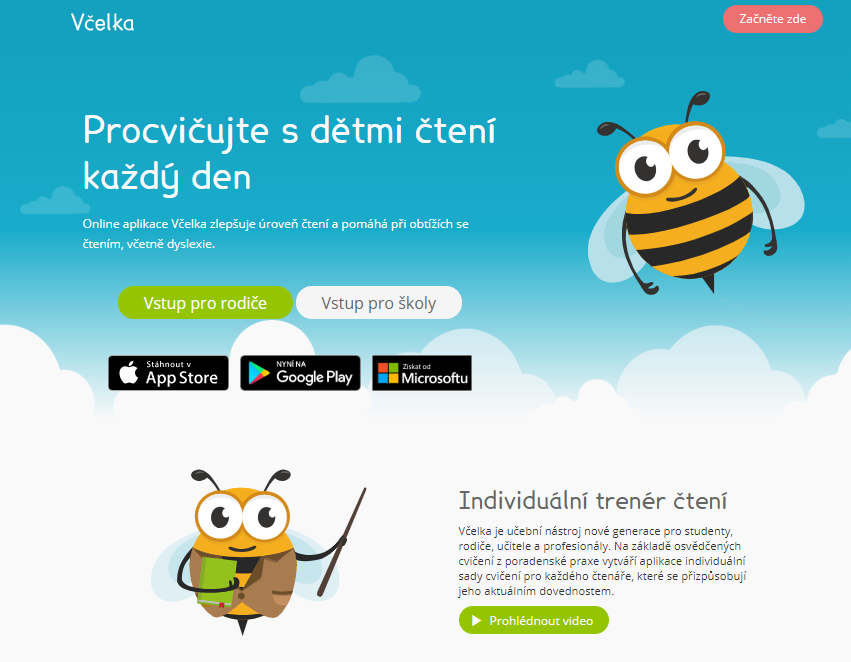 https://www.vcelka.cz/
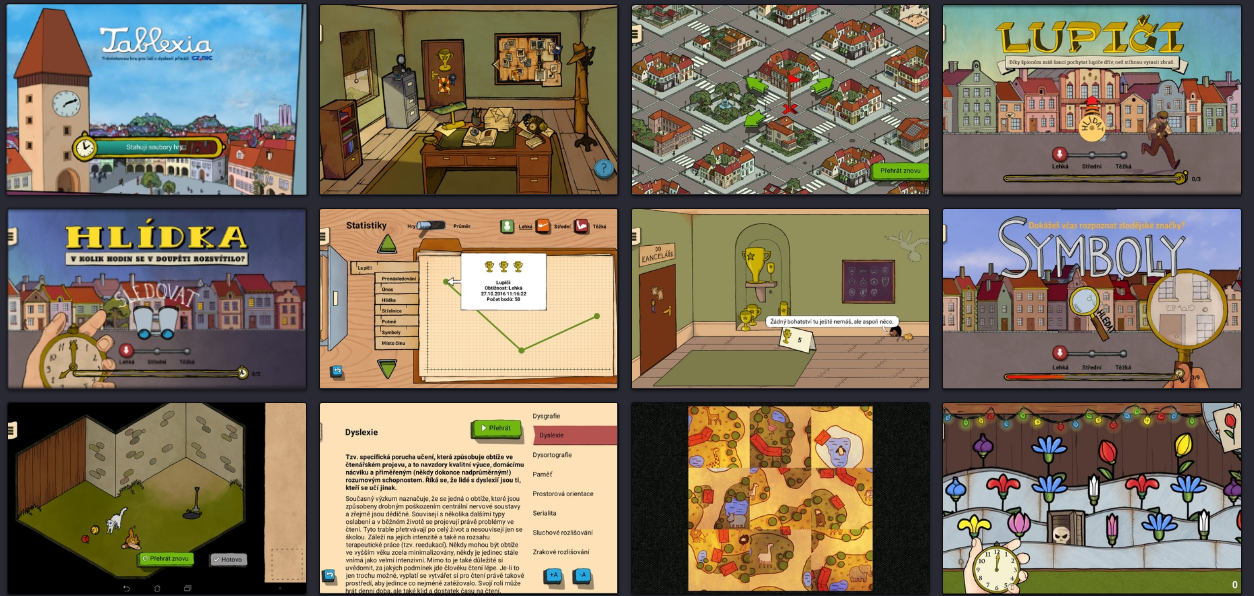 https://www.tablexia.cz/cs/o-tablexii/
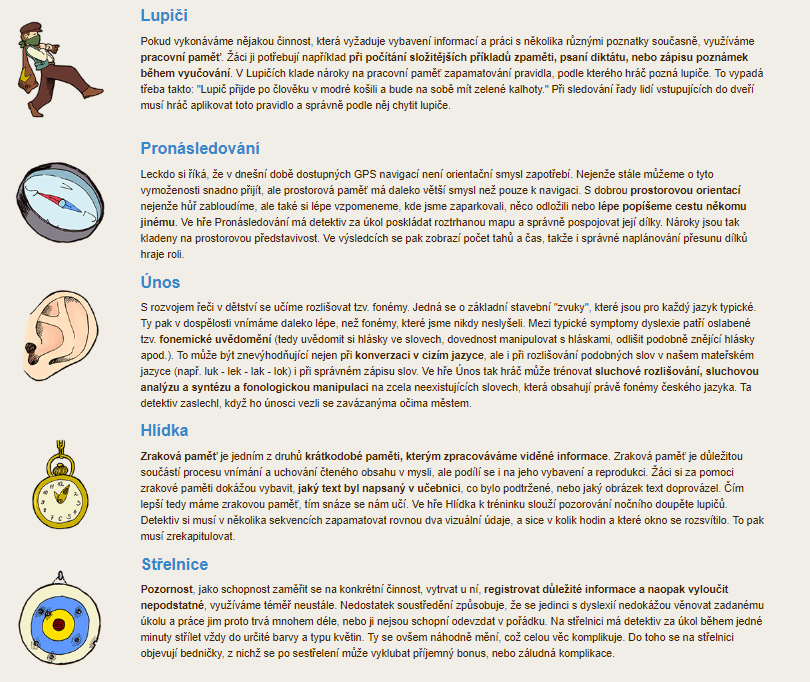 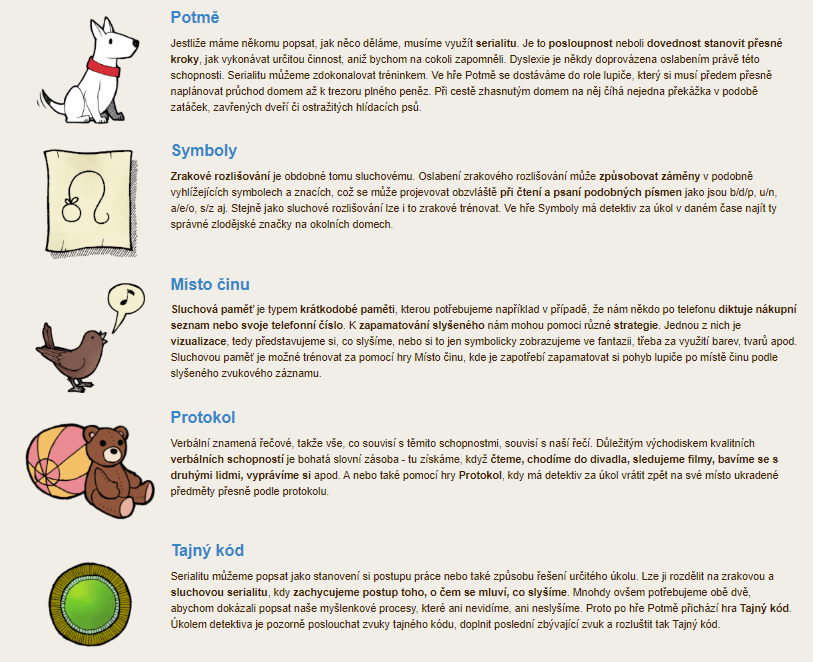 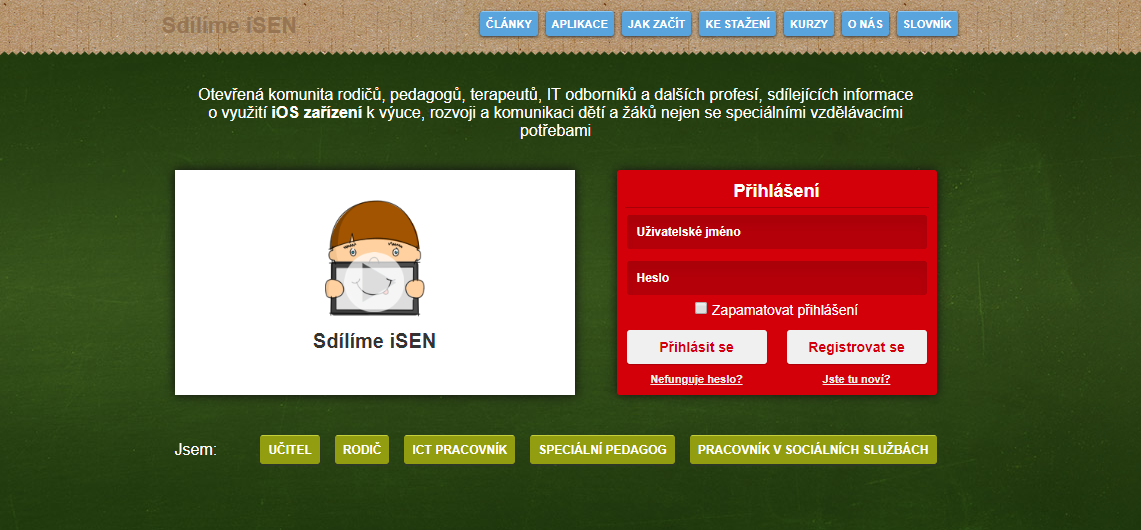 https://www.i-sen.cz/home
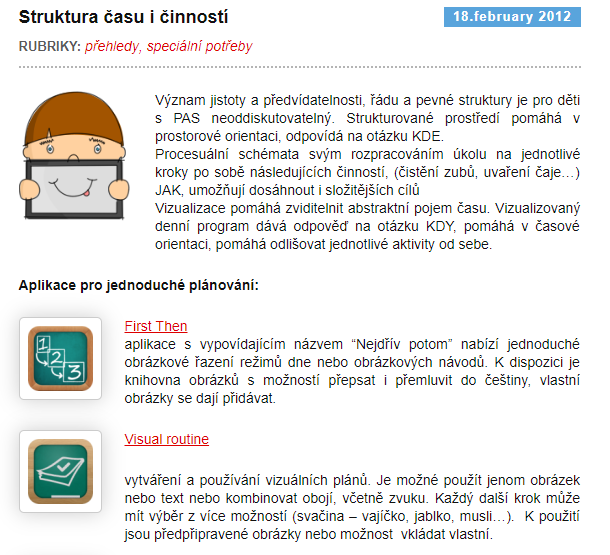 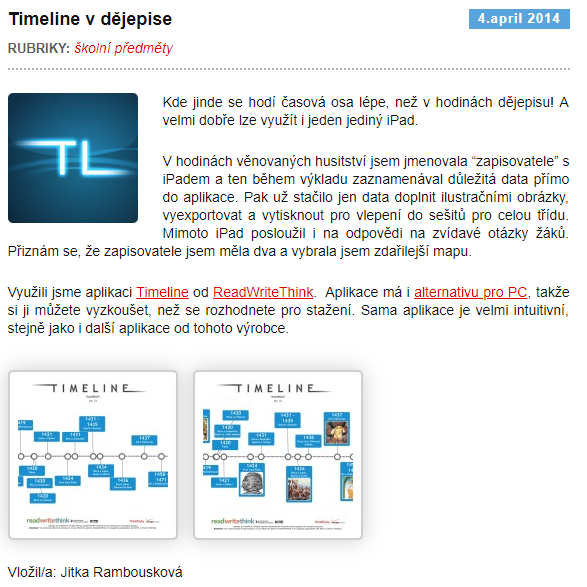 Práce s informacemi v edTechu
Organizace informací
Zpracování informací do jiných formátů
Prezentace informací
…
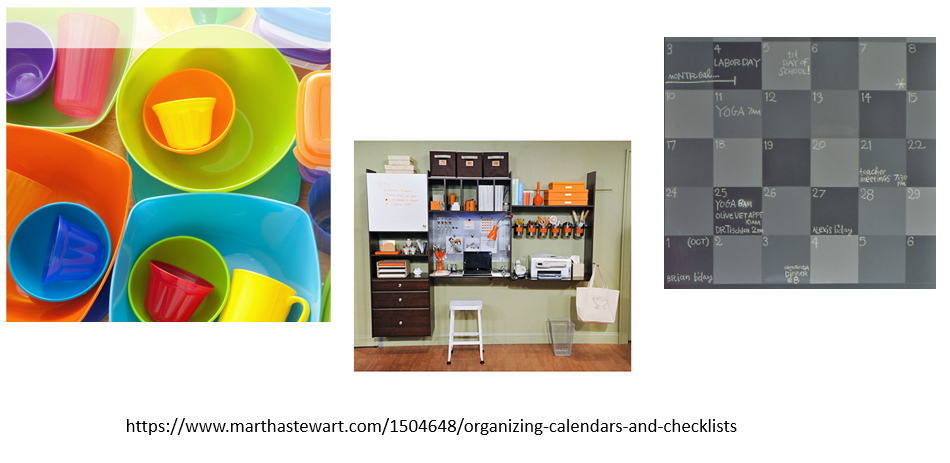 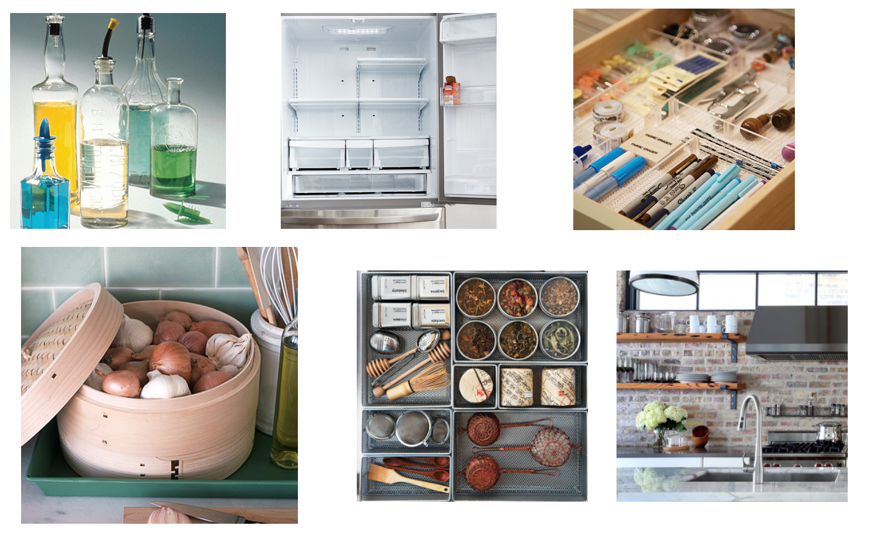 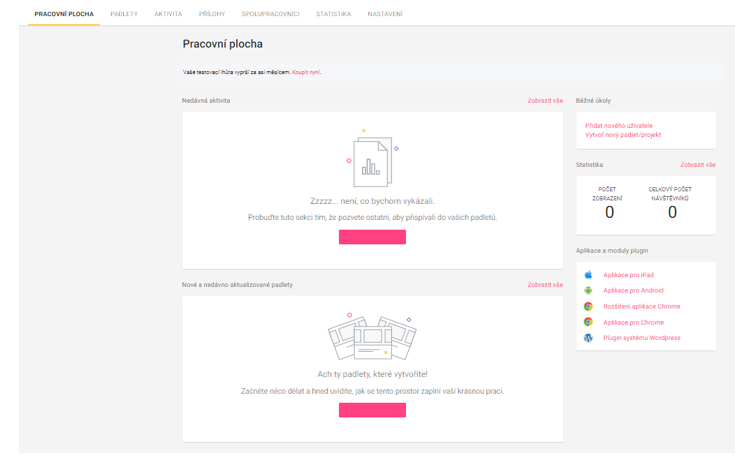 PADLET

http://nastroje.knihovna.cz/nastroje/sprava-osobnich-informaci/85-padlet.html
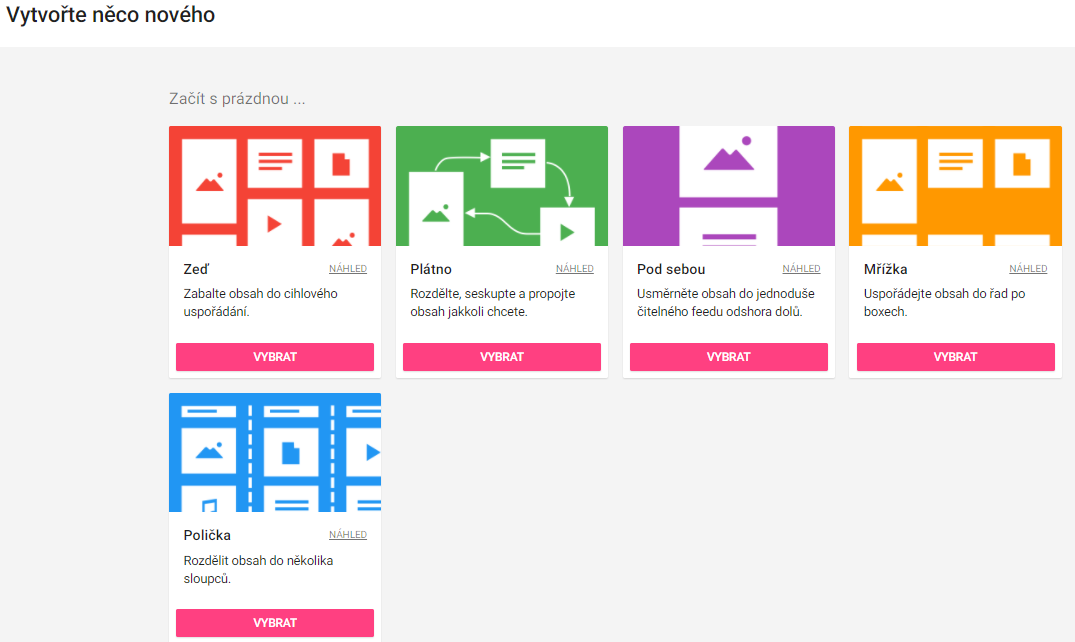 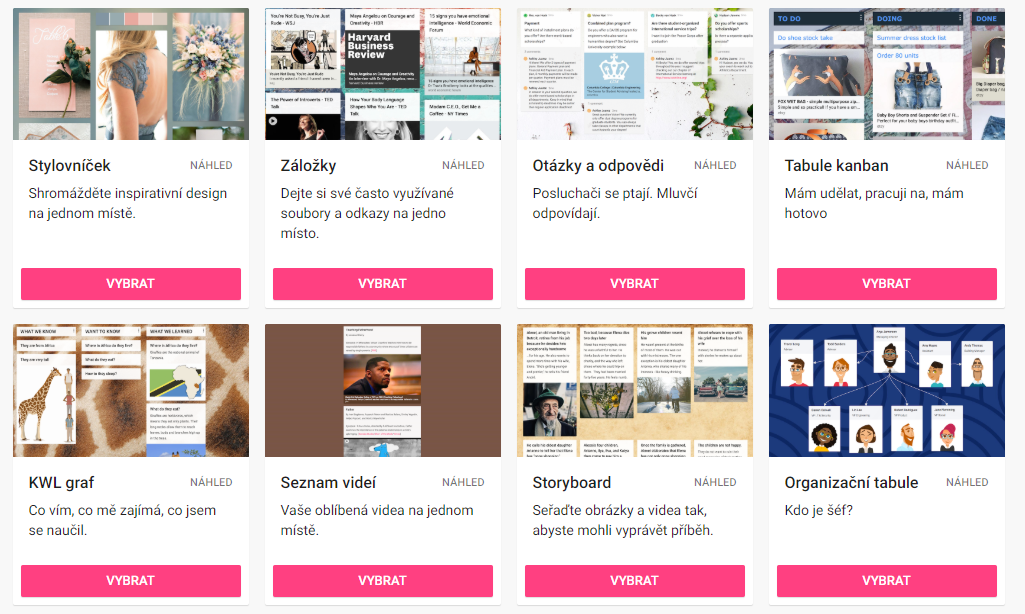 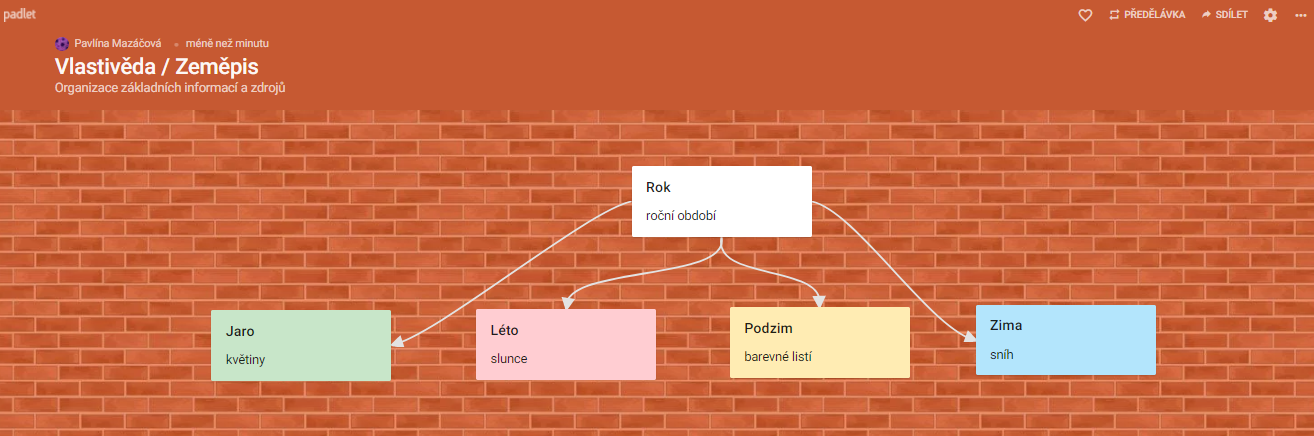 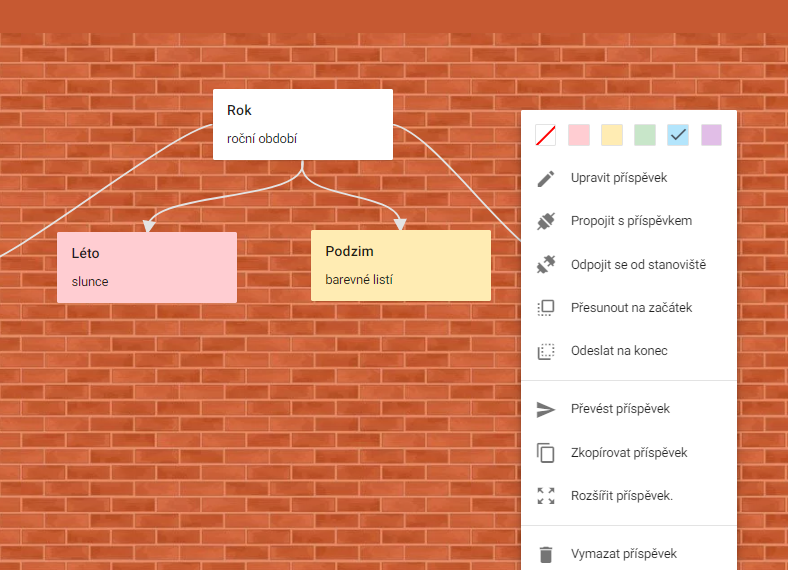 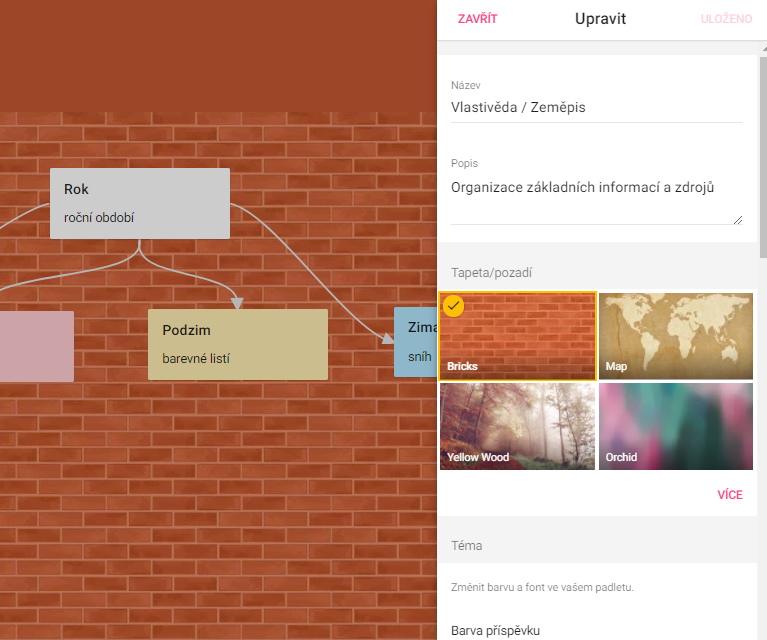 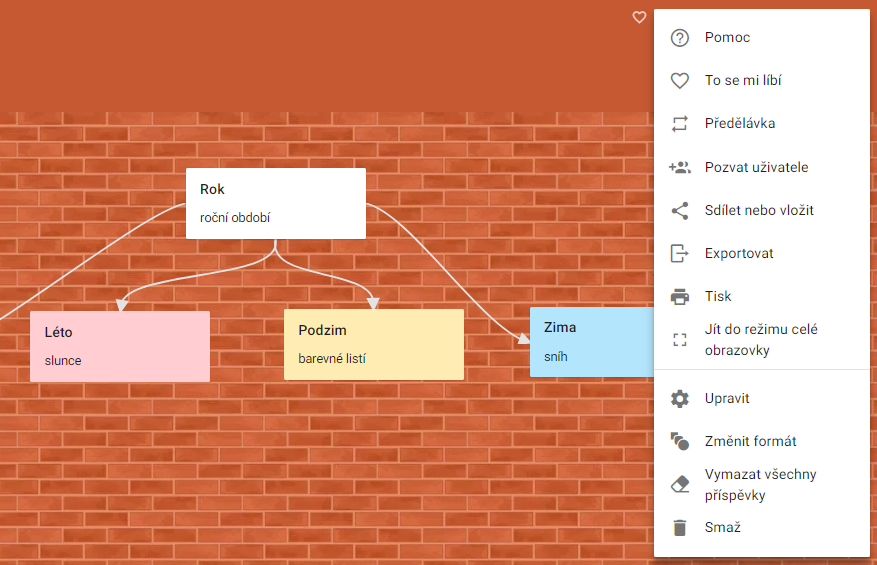 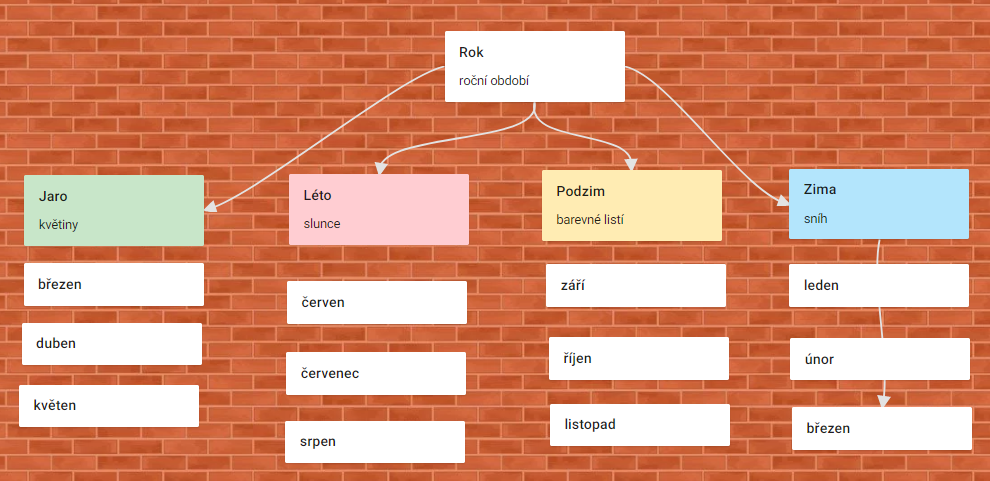 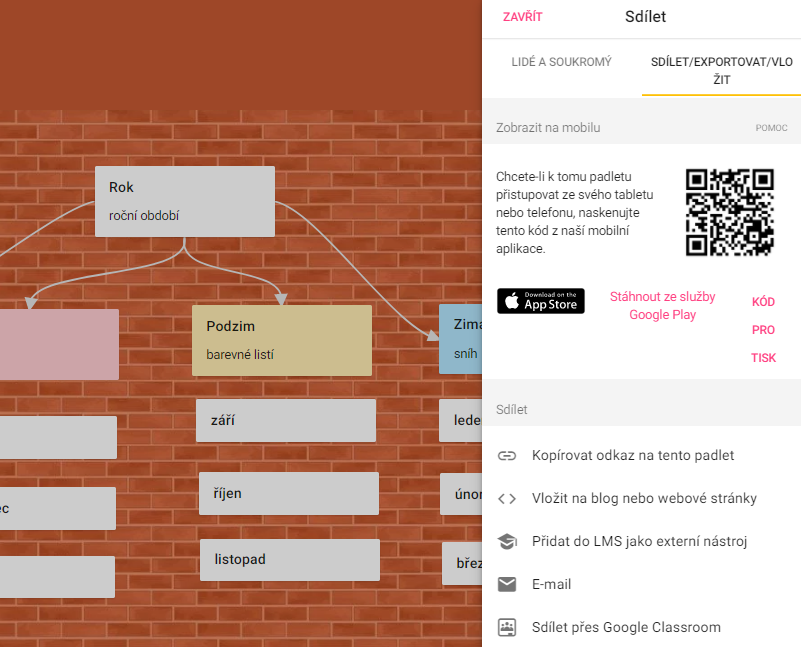 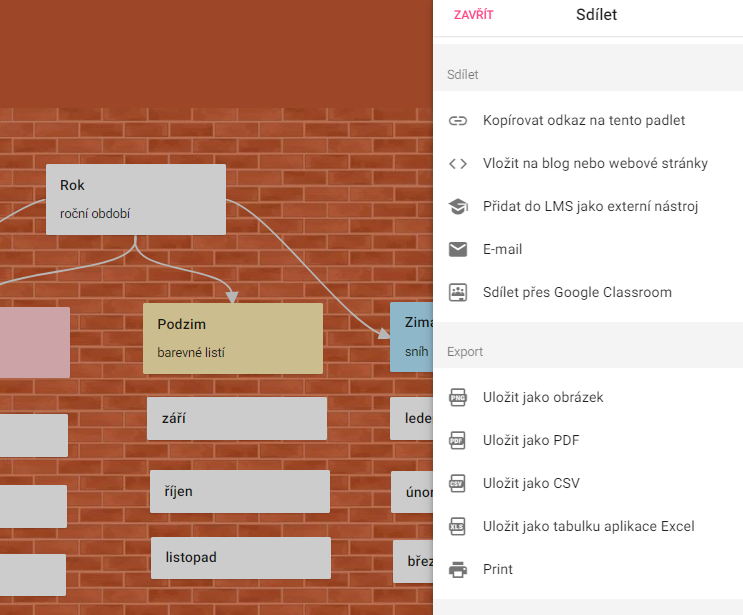 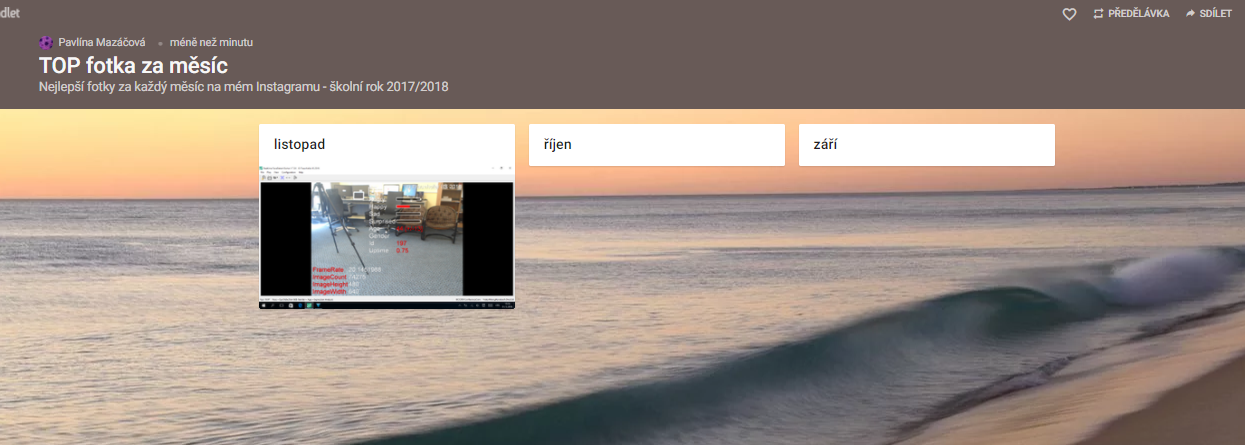 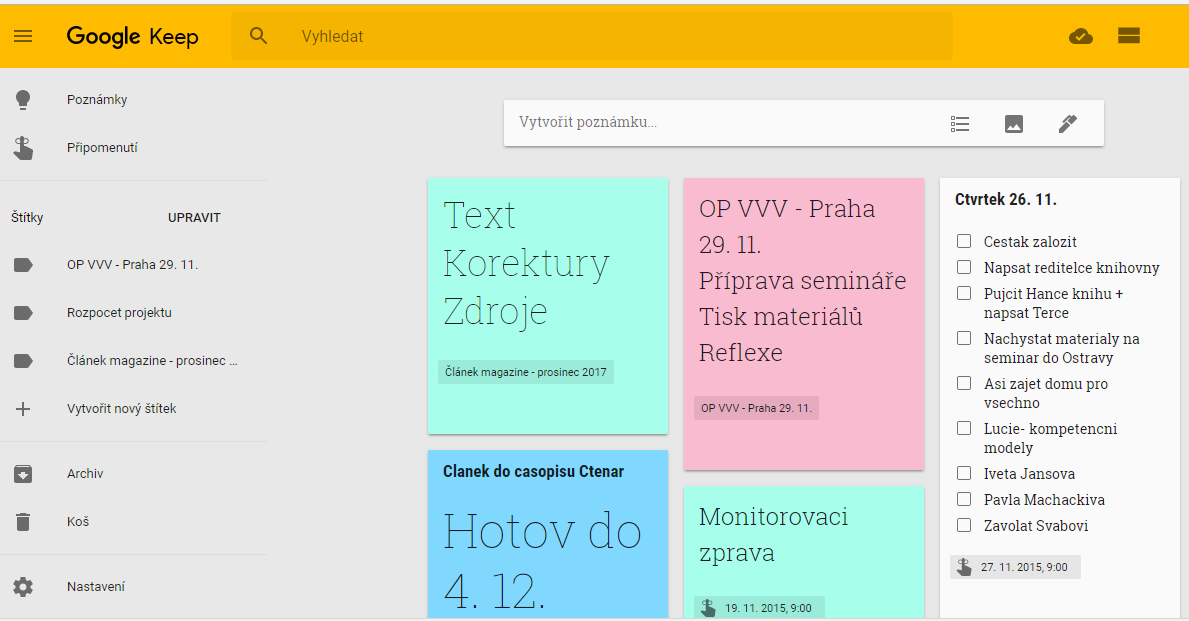 Grafické organizéry informací
https://digifolio.rvp.cz/artefact/file/download.php?file=23767&view=4207
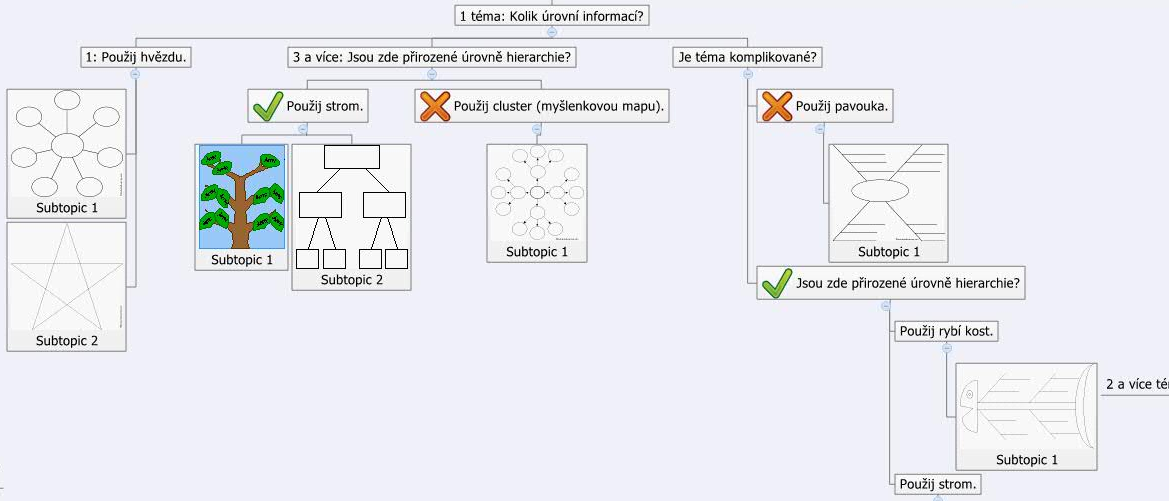 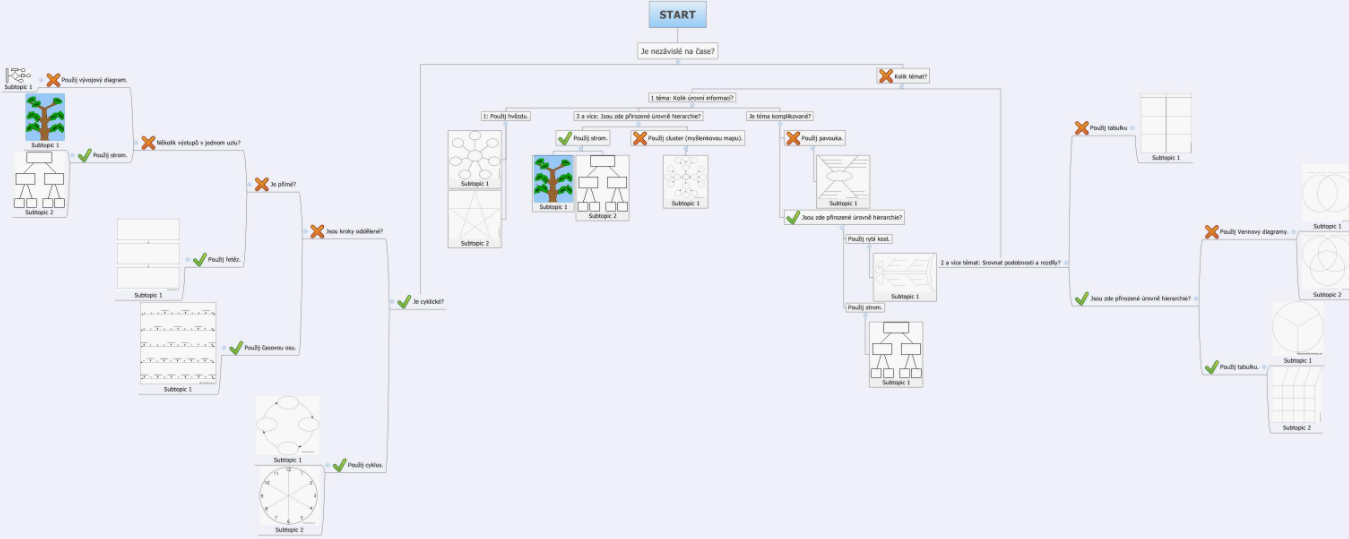 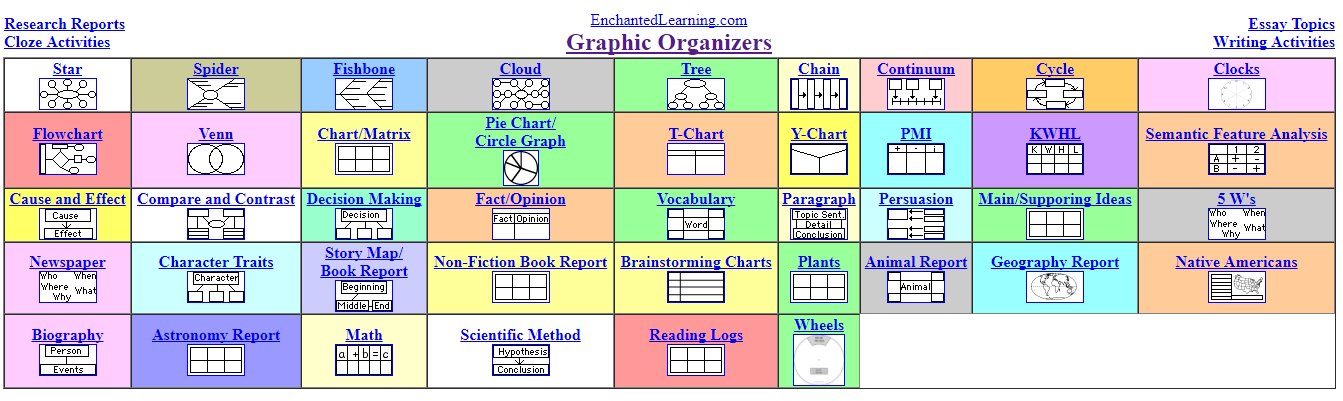 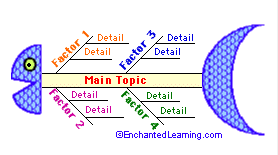 https://www.enchantedlearning.com/graphicorganizers/
Časové osy online - https://www.timixi.com/select
Tvorba časové osy - https://www.timixi.com/article/02t52-tvorba-osy
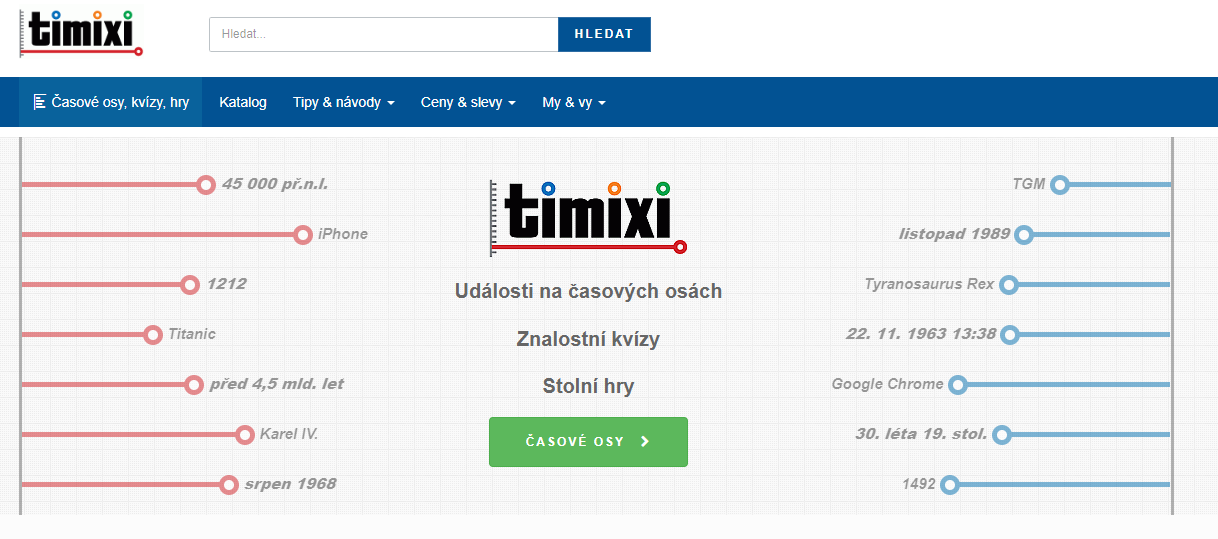 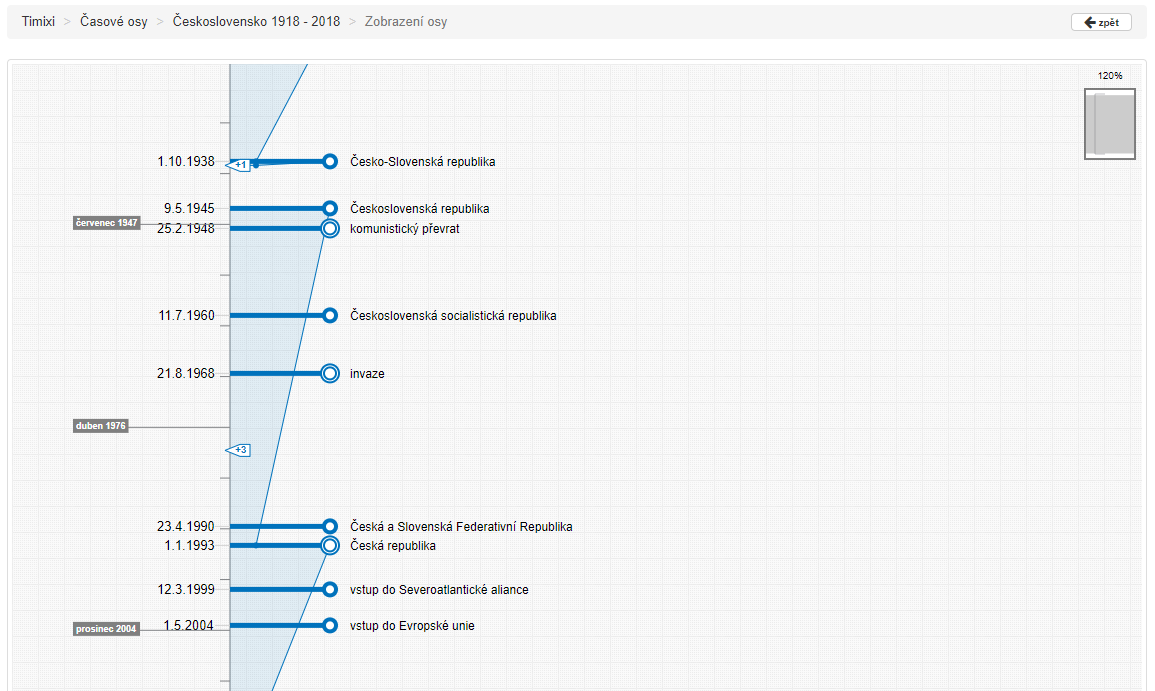 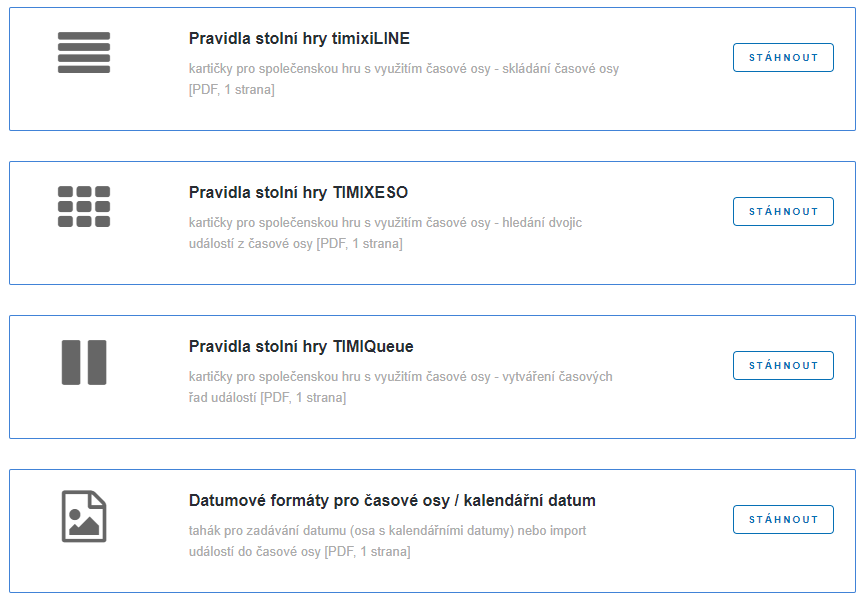 Myšlenkové mapy online
Mind Manager - profesionální aplikace, pro školy v EDU verzi levnějiMindMaple - ke stažení "lite" free verze
FreeMind - zdarma ke staženíXMind - zdarma ke staženíVUE - zdarma ke stažení
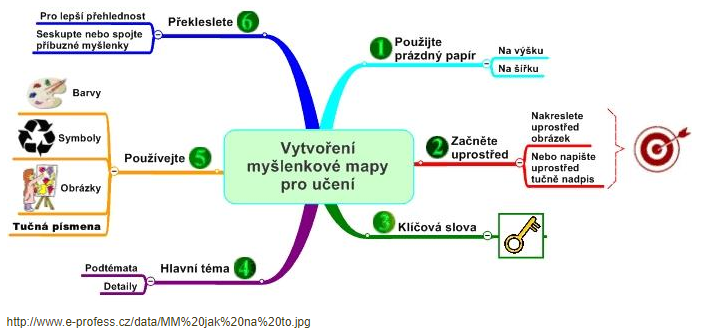 https://www.xmind.net/
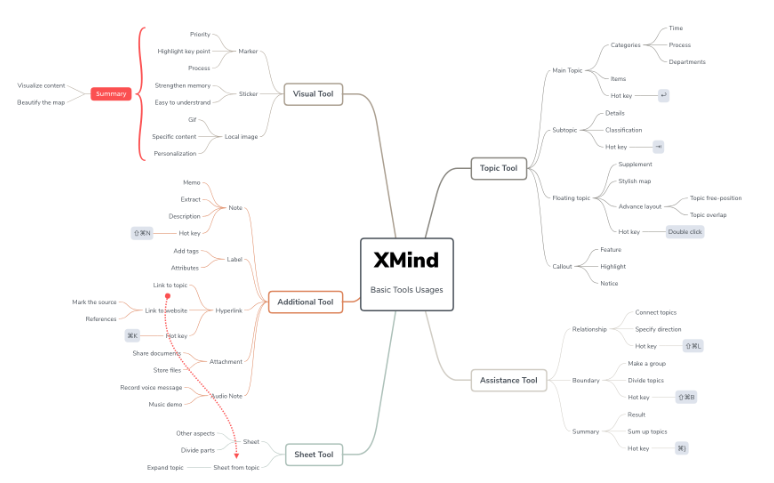 Inspirace a edukace pro učitele - zdroje
Khan Academy
PortálDigi
Nastroje.knihovna.cz
Kurz práce s informacemi (KISK FF MU)
Khanova škola - https://khanovaskola.cz/
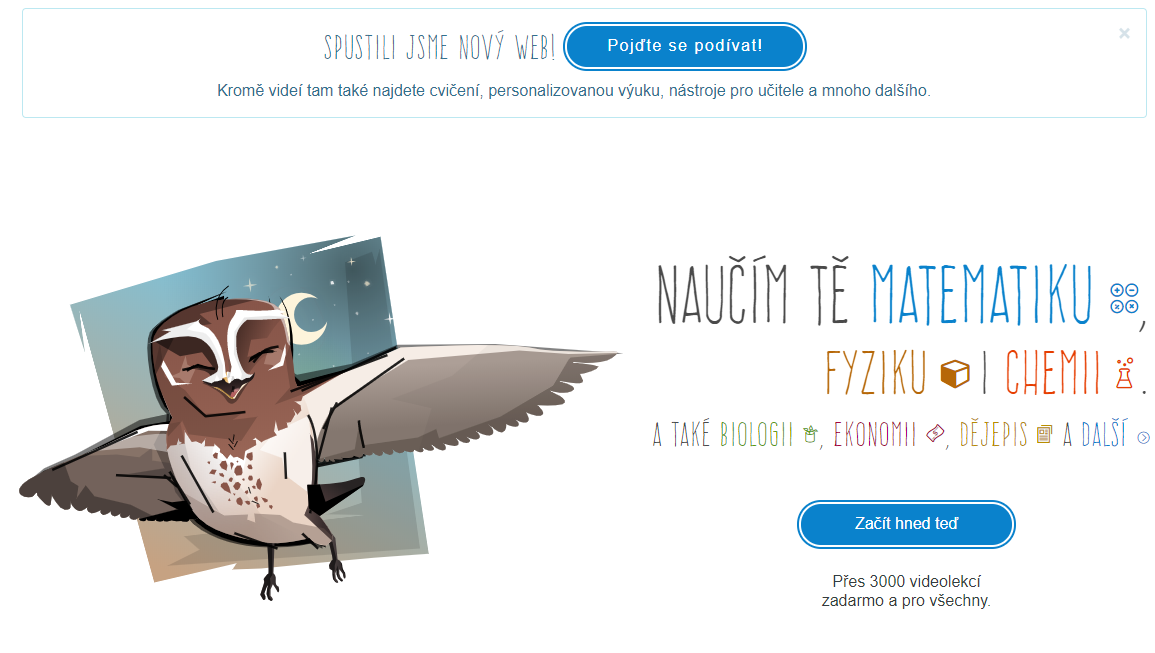 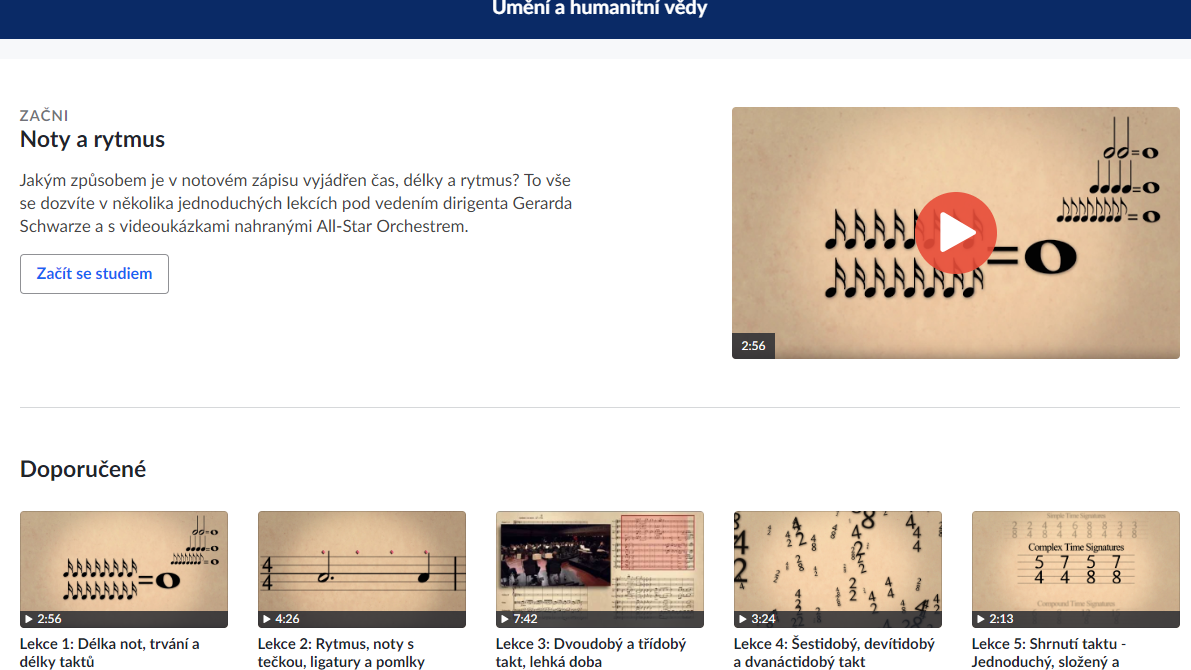 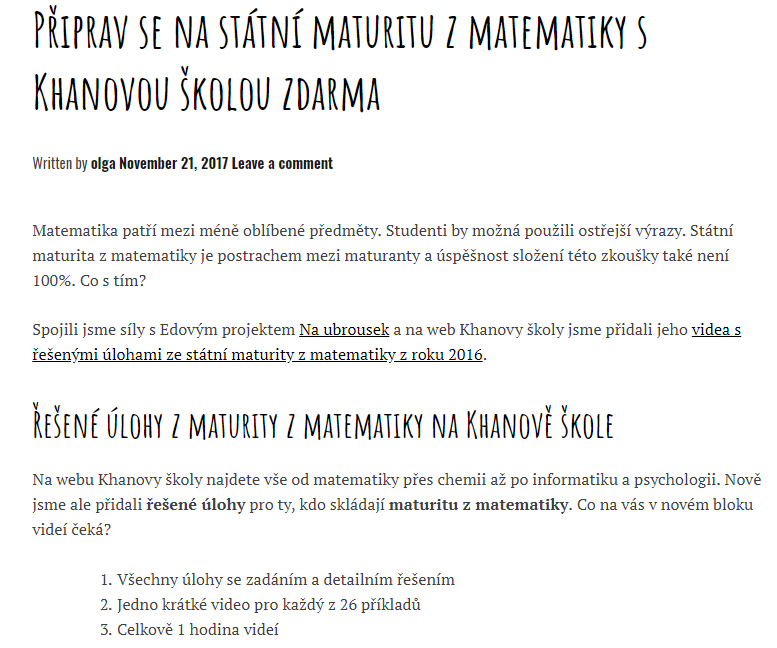 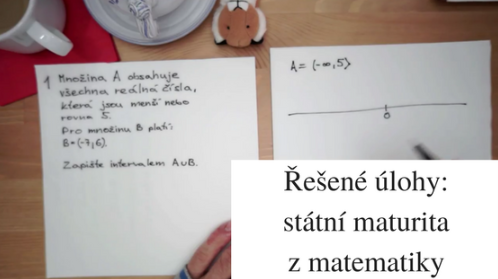 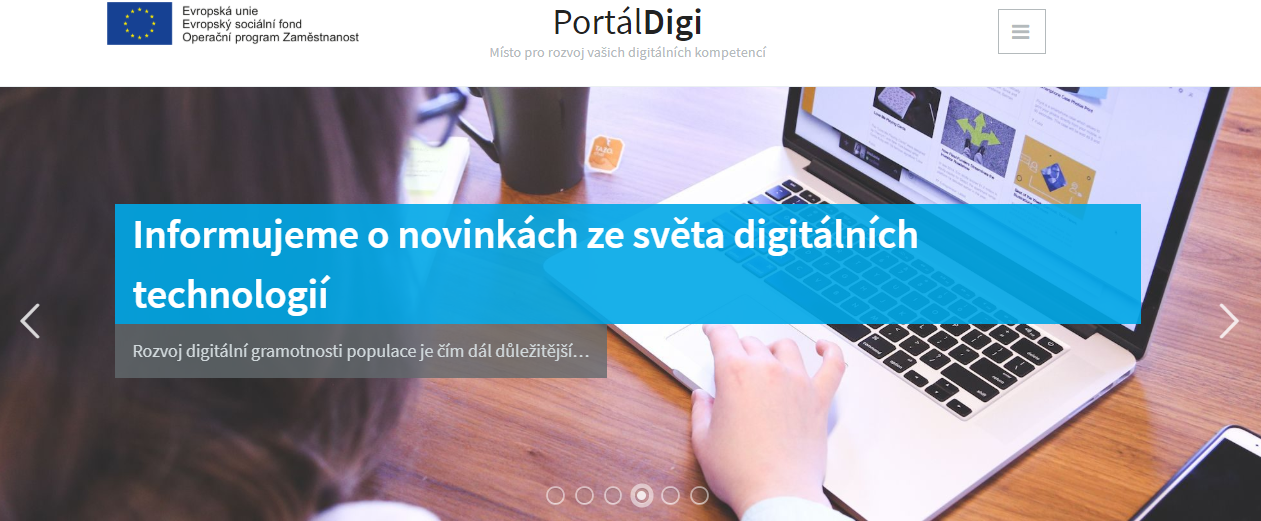 https://portaldigi.cz/
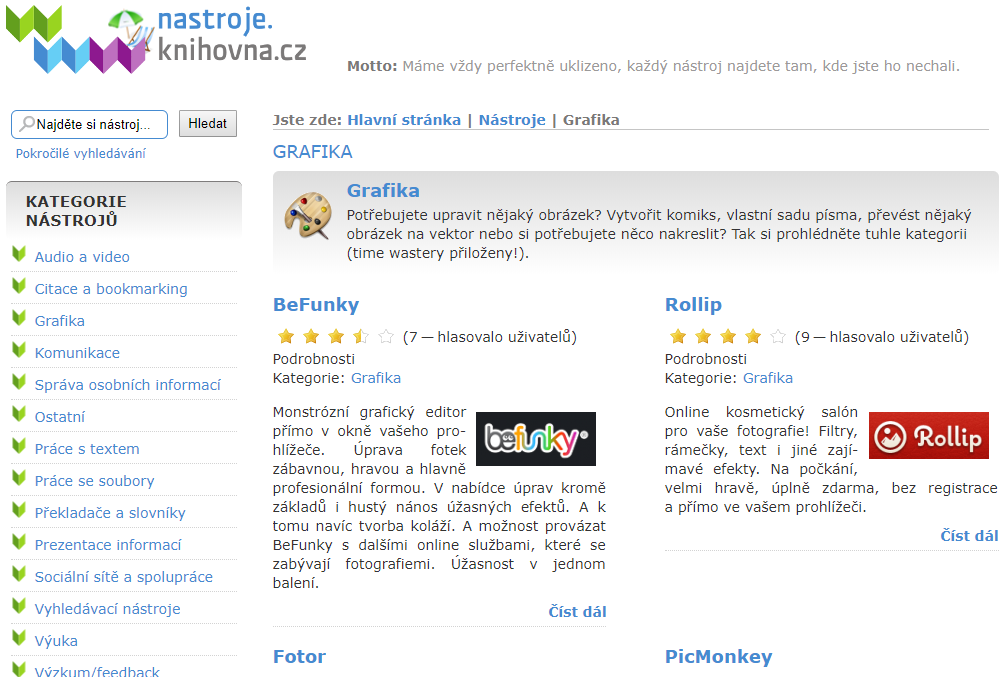 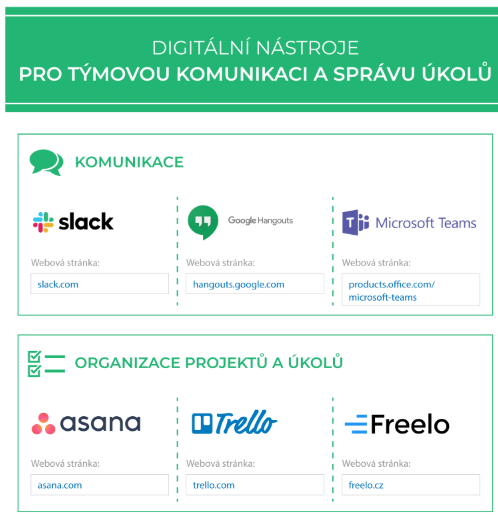 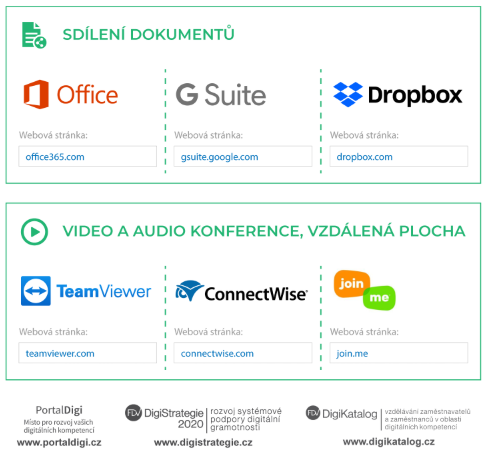 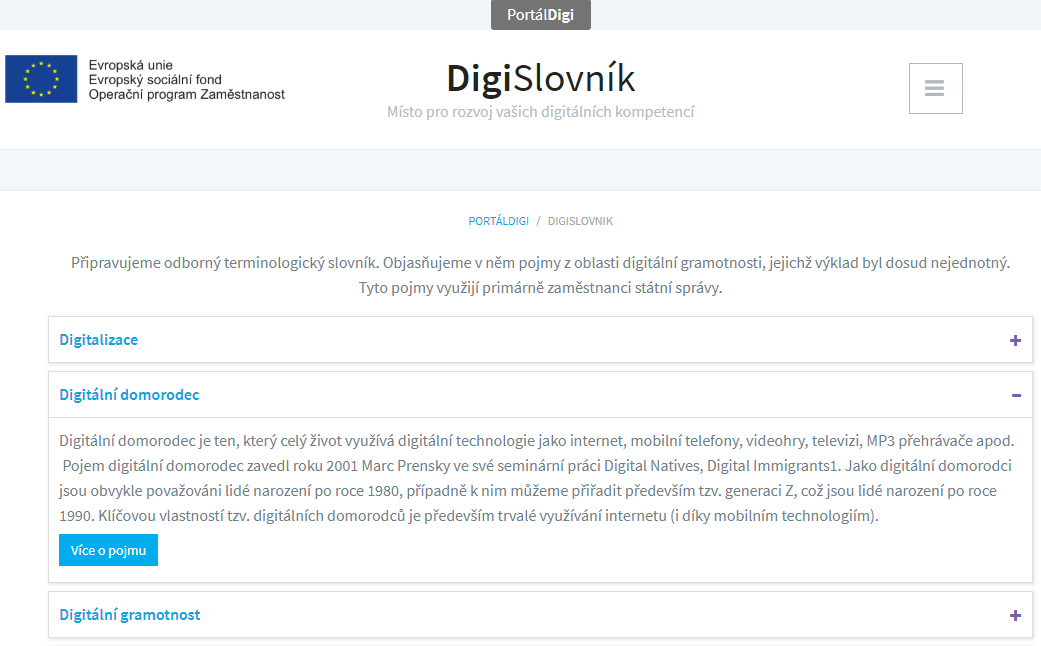 Kurz práce s informacemi
https://kisk.phil.muni.cz/kpi/2018/kisk.phil.muni.cz/kpi.html
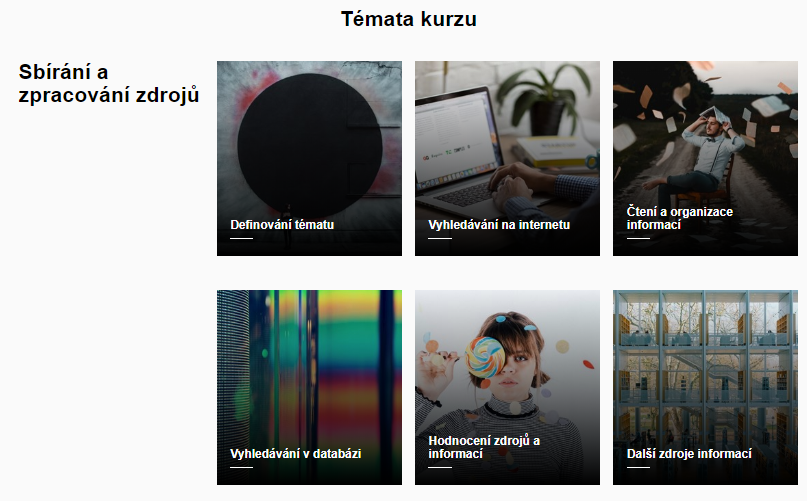 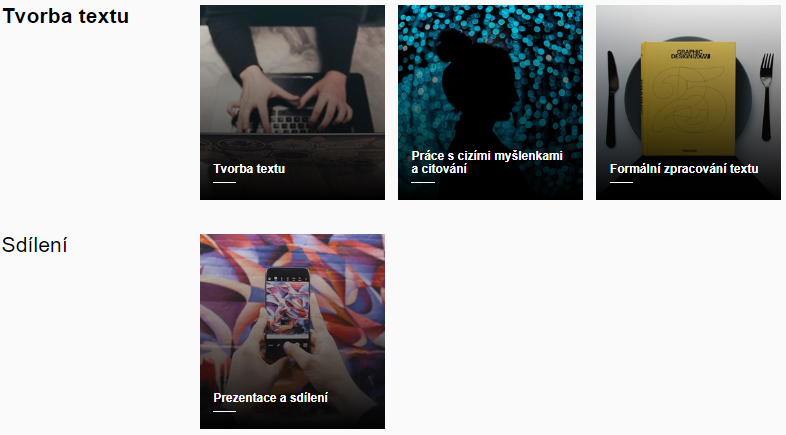